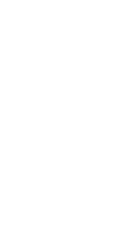 Global Lessons Learned on Recovering Stolen Assets: Key Standards, Mechanisms and Guidelines
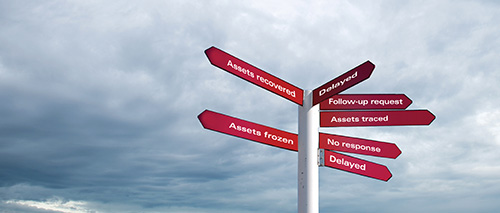 Photo source: StAR Initiative
Presentation by: Anga R Timilsina (PhD)
Global Anti-Corruption Advisor
UNDP Global Centre for Technology, Innovation and Sustainable Development, Singapore
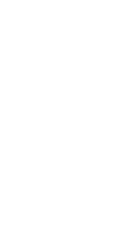 Outline
Progress so far on recovering stolen assets
Good practices, key standards, mechanisms and guidelines
Lessons learned and recommendations
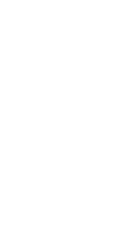 Progress so far: Asset recovery now has a wider recognition as a major  global development, governance and anti-corruption issue
There is greater recognition now that the recovery of stolen assets matters: Development case/development financing issue; political case (accountability, legitimacy, stability); Rule of law case (ending impunity safe havens, deterrence, establishing rule of law and compensating victims).
The Advent of UNCAC in 2005: Chapter V, Asset Recovery - a major breakthrough (“The return of assets is a fundamental principle of this Convention…); 
UNGASS 2021: Special session of the UN General Assembly against corruption
There is recognition that it is a development issue: 2030 Agenda (Target 16.4: By 2030, significantly reduce illicit financial and strengthen the recovery and return of stolen assets) (Target 17.1: strengthen domestic resource mobilization; 2015 Addis Ababa Action Agenda on Financing for Development (urged countries to recover and return stolen assets to their country of origin). 
We now have more examples, practices and lessons learned in terms of what is working and what is not working.
[Speaker Notes: Every year between USD 20 and 40 billions of public funds are embezzled (equivalent of 20% to 40% of the global ODA).]
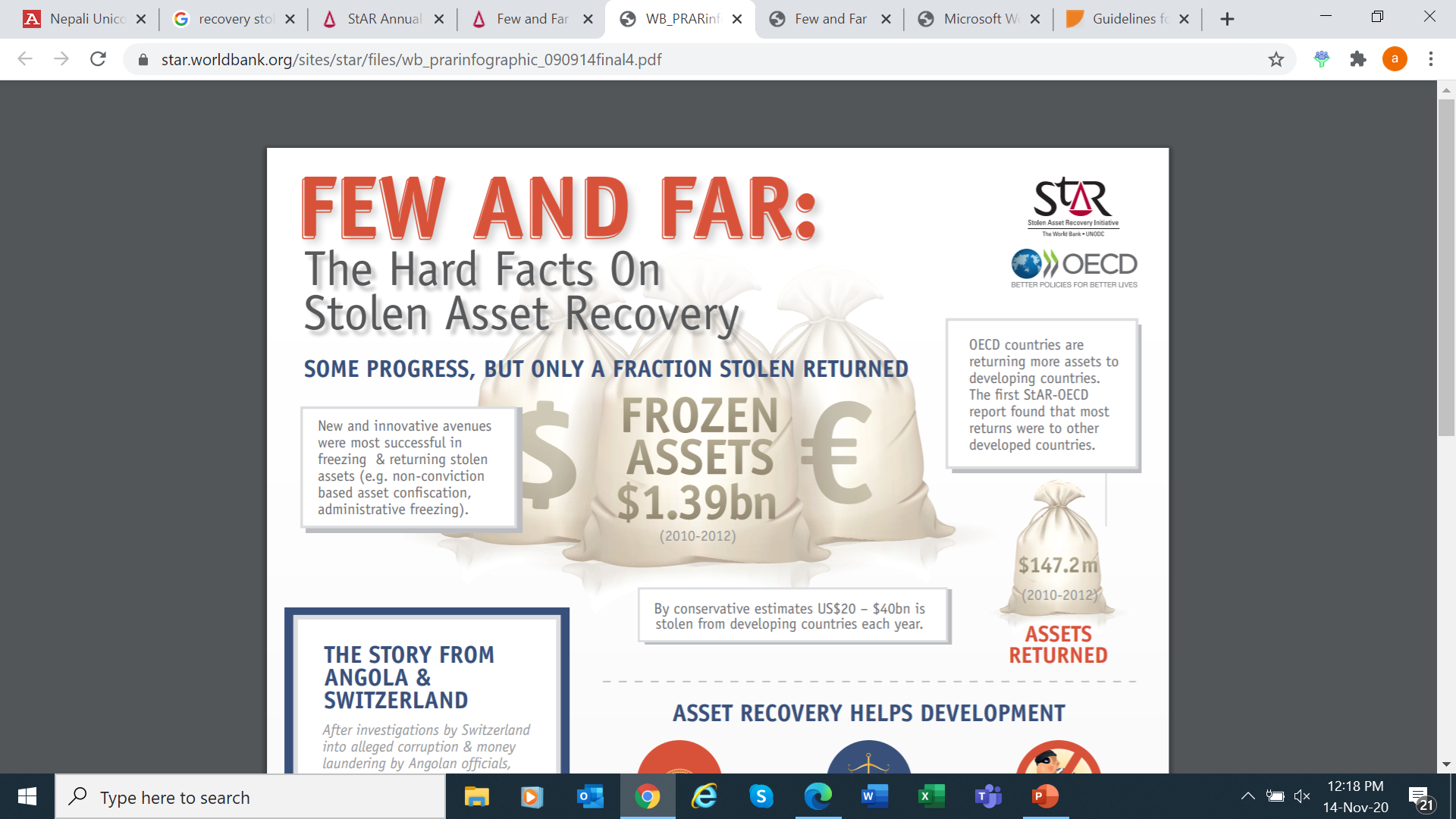 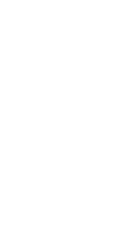 StAR Initiative 2019 report: Progress is slow.
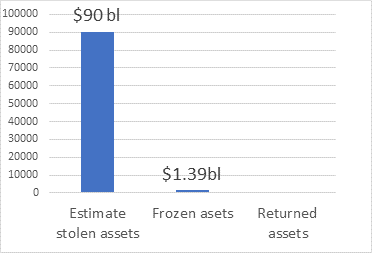 (Estimates: 2010-2012)
The tracing, freezing, confiscating and returning the stolen assets to their country of origin is usually a complex and lengthy process,  involving multiple jurisdictions and often complicated by technical, legal or political barriers.
147.2m
General barriers for asset recovery as highlited by the StAR initiative
Lack of trust/ineffective communication is major barrier to ensure successful and proactive international cooperation for all of the asset recovery stages
Lack of a Comprehensive Asset Recovery Policy: t a mix of political sensitivities around asset recovery; a lack of priority; and a failure to align tools, expertise, and resources to sustain asset recovery programme
Lack of sufficient resources: Originating and requested jurisdictions oft en do not commit suffi cient resources to providing assistance in asset recovery cases.
Lack of Adherence to and Enforcement of AML/CFT Measures
Too Many Cooks in the Kitchen—Lack of Effective Coordination (e.g., diplomatic channels, transmission related to politically sensitive issues – politically exposed person)
Quick Trigger on Formal MLA Submission (without certain prescribed procedures, requirements, and conditions, and the ueffective use of information communicaton and network before the formal process)
Legal barriers – Differences in legal traditions; inability to provide MLA; failure to observe UNCAC and UNTOC; no quick freeze or restraint mechanisms; bank secrecy laws; lack of a non-conviction-based confiscation mechanism; Immunity Laws that Prevent Prosecution and MLA; etc.
[Speaker Notes: CFT = combating the financing of terrorism]
Good practices, key standards, mechanisms and guidelines
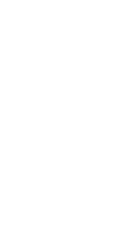 Good practices on asset recovery:
Having early and open communication between the requesting and requested States. 
Building trust among the partners and understanding the differences in legal systems and domestic requirements when it comes to asset recovery and asset return. 
Seeking technical assistance and training to enable countries to fully use all available options for asset recovery and asset return. 
Developing capacity for all stages of asset recovery processes
Key guidelines, resources and tools:
The Stolen Asset Recovery Initiative (StAR) publications: 
Asset recovery handbook; global directory of networks on asset recovery, a database of ‘Asset Recovery Cases’; good practices of FIUs working with law enforcement agencies and prosecutors; good practices on non-conviction-based asset forfeiture; examples of technical support provided by the StAR initiative; StAR Database of Grand Corruption Cases: compilation of large-scale Corruption cases, etc.
Basel Institute on Governance guidelines/Lausanne guidelines for the efficient recovery of stolen assets
Global Forum on Asset Recovery (GFAR) principles: Inaugural meeting organized by UK and USA with support from StAR initiative on 4-6th December 2017 in Washington D.C., focusing on assistance to four priority countries: Nigeria, Sri Lanka, Tunisia and Ukraine.
UN/UNODC resources: 
TRACK - Asset recovery
Laws and regulations from over 175 jurisdictions on Asset recovery
Open-ended Intergovernmental Working Group on Asset Recovery
Resources from the  expert meetings on the return of stolen assets
StAR Initiative Asset Recovery Handbook: A Guide for Practitioners
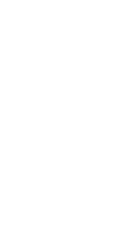 Lausanne guidelines for the efficient recovery of stolen assets
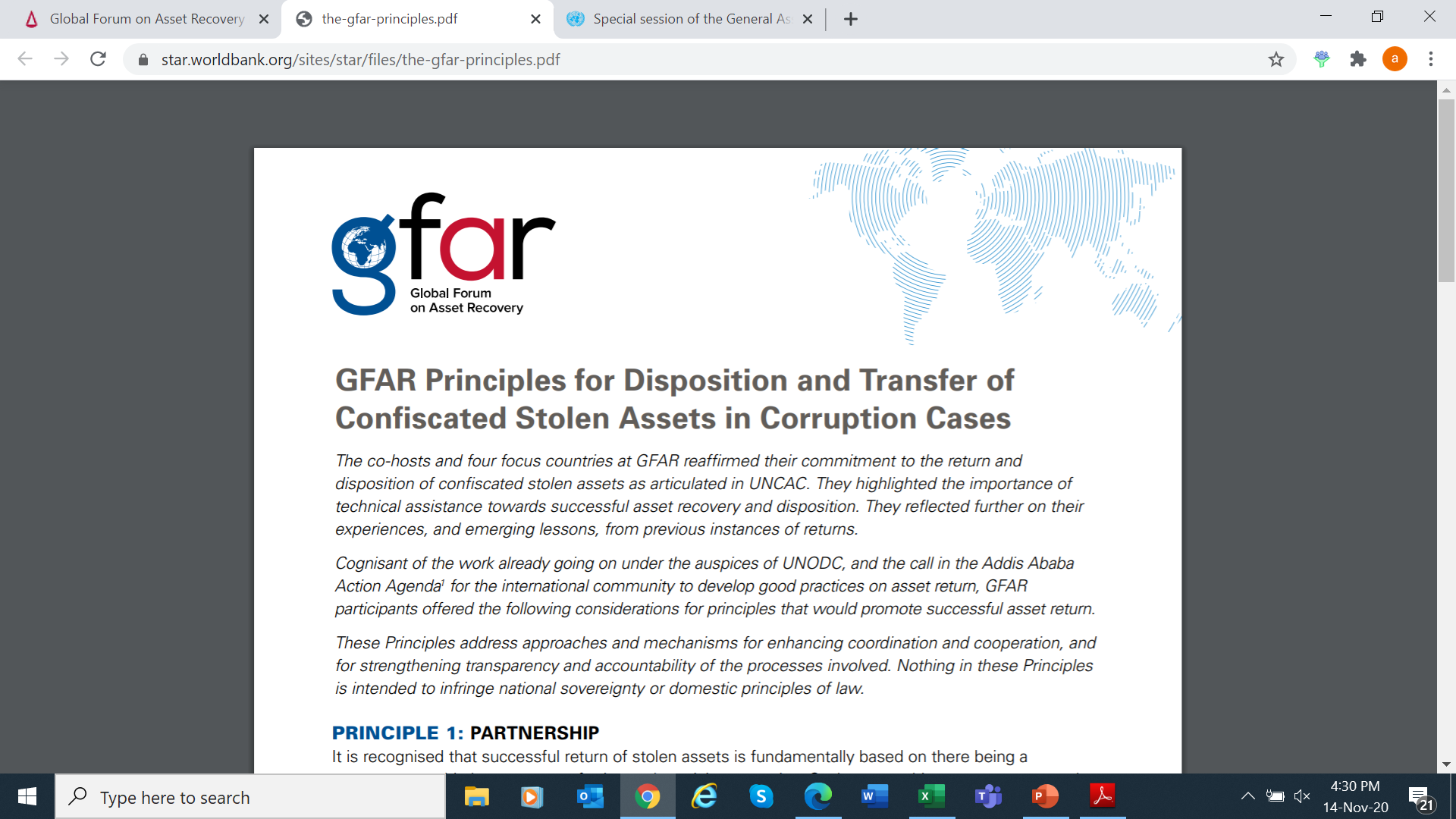 GFAR Principles for Disposition and Transfer ofConfiscated Stolen Assets in Corruption Cases
PRINCIPLE 1: PARTNERSHIP (strong partnership between transferring and receiving countries help build trust and confidence.

PRINCIPLE 2: MUTUAL INTERESTS (recognize that both transferring and receiving countries have shared interests; establish mutually agreed arrangement).

PRINCIPLE 3: EARLY DIALOGUE (commence dialogue between transferring and receiving countries at the earliest opportunity in the process, and continuing dialogue throughout the process).

PRINCIPLE 4: TRANSPARENCY AND ACCOUNTABILITY (information on the transfer and administration of returned assets should be made public).

PRINCIPLE 5: BENEFICIARIES (stolen assets recovered from corrupt officials should benefit the people harmed by the underlying corruption).
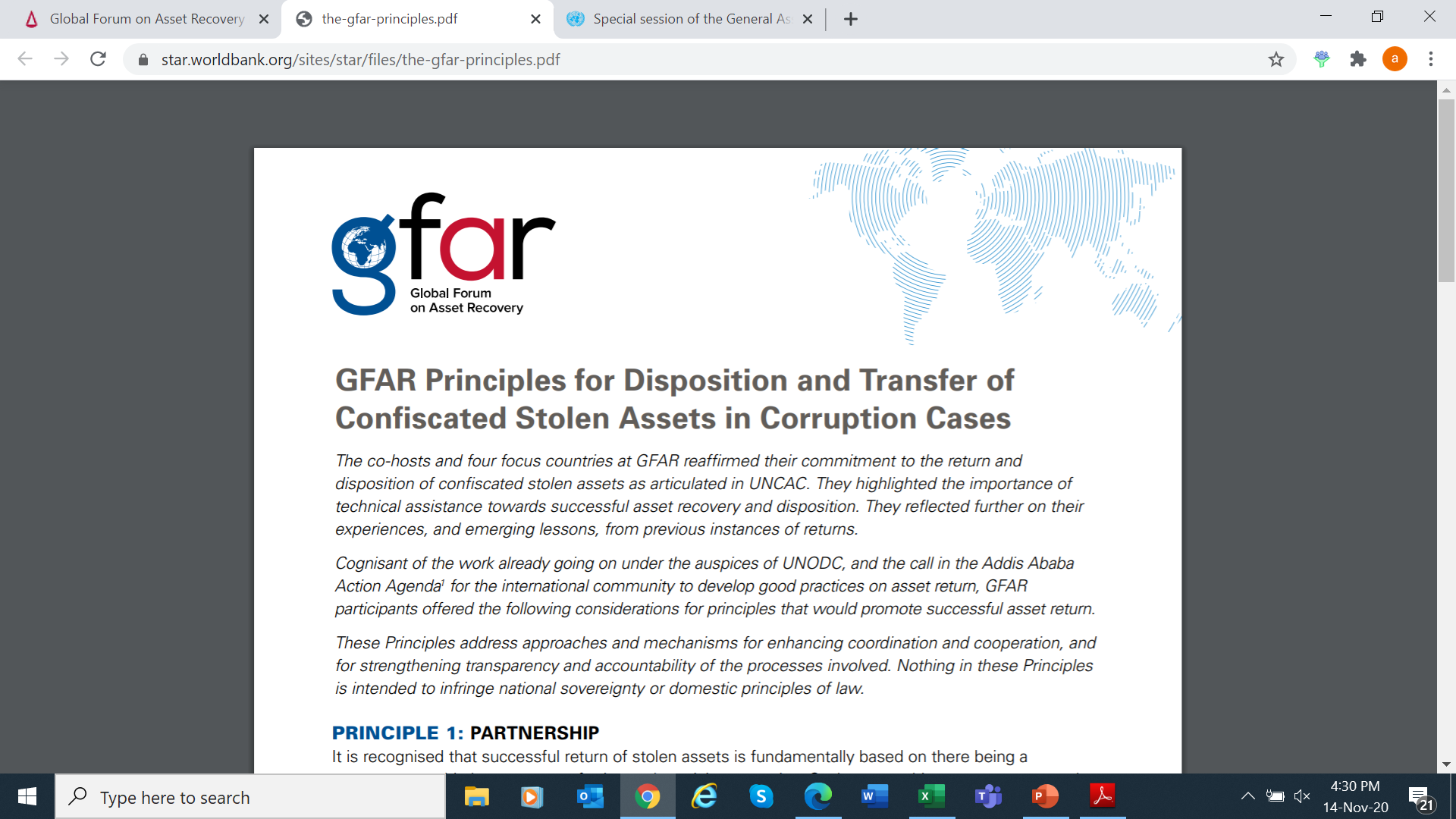 GFAR Principles for Disposition and Transfer ofConfiscated Stolen Assets in Corruption Cases (contd.)
PRINCIPLE 6: STRENGTHENING ANTI-CORRUPTION AND DEVELOPMENT (to repair the damage done by corruption, and achieve development goals).

PRINCIPLE 7: CASE-SPECIFIC TREATMENT (disposition of confiscated proceeds of crime should be considered in a case-specific manner). 

PRINCIPLE 8: CONSIDER USING AN AGREEMENT UNDER UNCAC ARTICLE 57(5) (The transferring mechanism(s) should, where possible, use existing political and institutional frameworks and be in line with the country development strategy).

PRINCIPLE 9: PRECLUSION OF BENEFIT TO OFFENDERS (ensure that the disposition of confiscated proceeds of crime do not benefit persons involved in the commission of the offence(s)).

PRINCIPLE 10: INCLUSION OF NON-GOVERNMENT STAKEHOLDERS (civil society, non-governmental organizations and community-based organizations, should be encouraged to participate in the process).
Recommendations from UNODC-organized international expert meetings on the return of stolen assets: Good practices and challenges
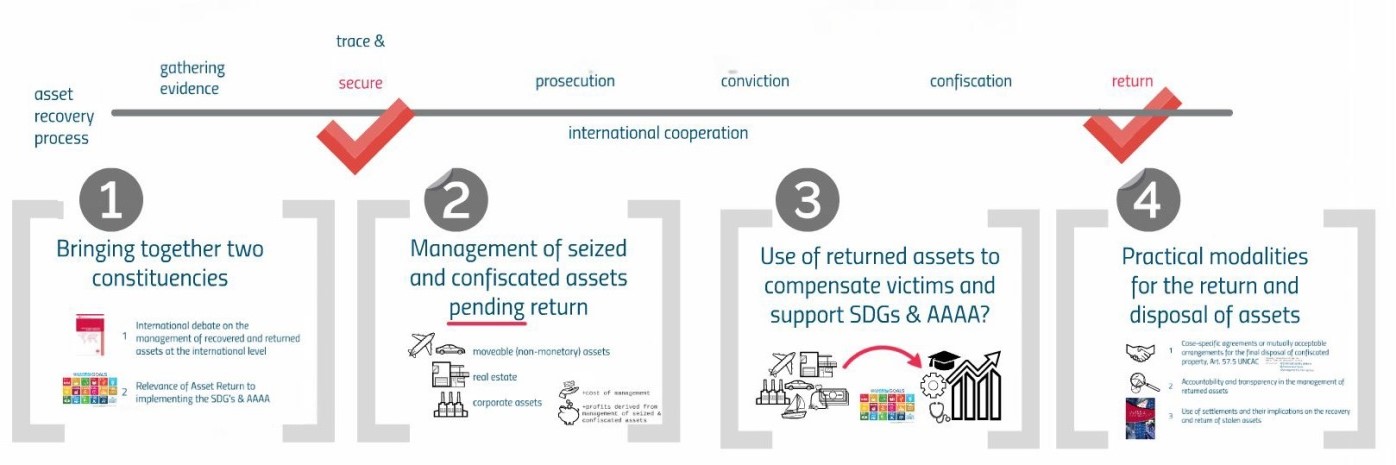 [Speaker Notes: The cases from which lessons were drawn included the Lava Jato case in Brazil, the return of assets stolen by former President Sani Abacha to Nigeria, the return of stolen assets to Kazakhstan, and the return of assets to Kenya through a multi-party framework for the return of assets from Crime and Corruption in Kenya (FRACCK).]
Lessons learned/recommendations:
Asset recovery needs a high-level policy and political commitment
Need a range of tools (e.g., legislative tools) to rapidly freeze assets, confiscate them in the absence of	a conviction
Be proactive, not reactive to identify and freeze allegedly stolen assets while also establishing incentives for to initiate cases.
Involve development agencies in asset recovery to raise credibility and ensure that resources that could be used for development (e.g., MoU between Uzbekistan and Switzerland; Nigeria – a tripartite MOU between Nigeria, Switzerland, and the World Bank for Abacha II case)
Strengthen the country’s capacity to prevent illicit financial flows, promote the transparency of beneficial ownership, tax and trade systems, implement asset declaration and whistleblowing systems, and other preventive mechanisms.
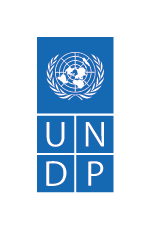 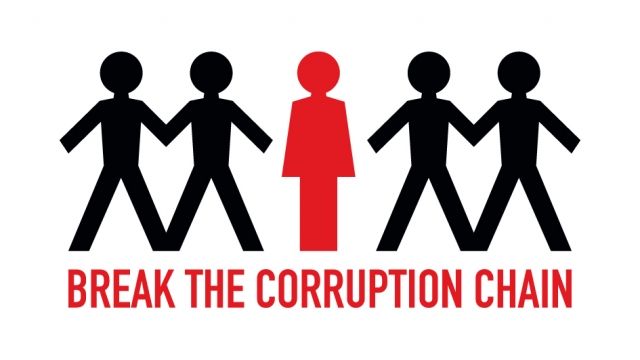 Thank you!
www.anti-corruption.org
@UNDPGAIN
@AngaTimilsina